Georges jardine…
Emmanuelle JACQUES, d’après une création de Sophie TOSI
Ce matin, Georges se réveille tôt, au chant du…
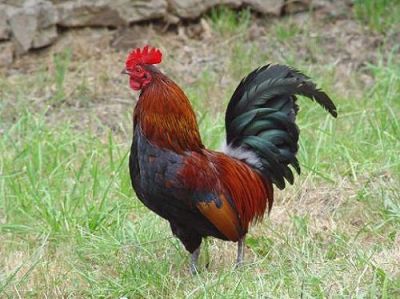 C’est le printemps et il fait un magnifique…
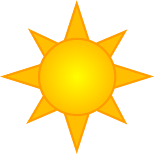 Georges prend son petit-déjeuner puis décide de sortir dans le …
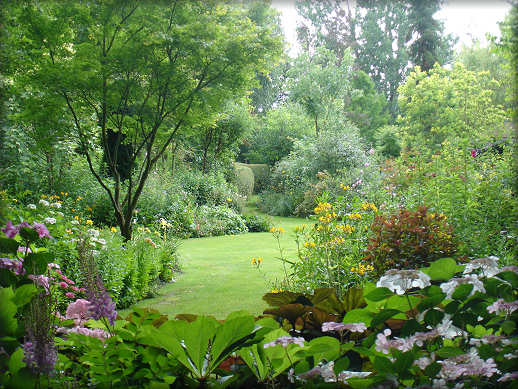 Pour écouter le chant des…
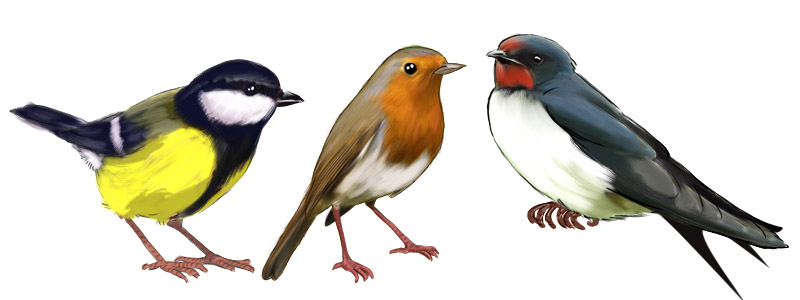 Il enfile ses…
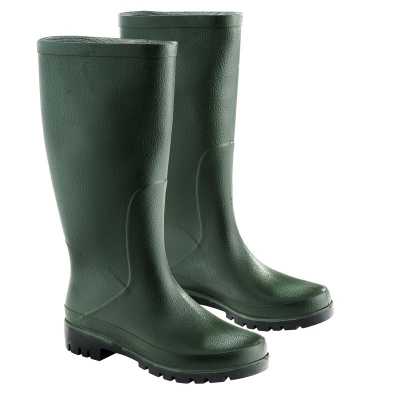 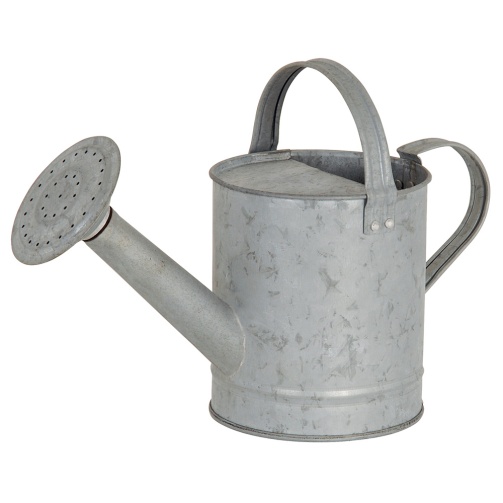 Puis il va chercher un…
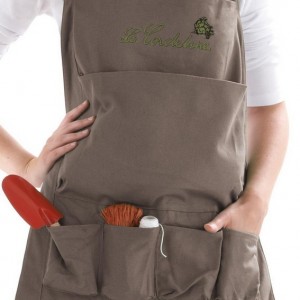 Son…
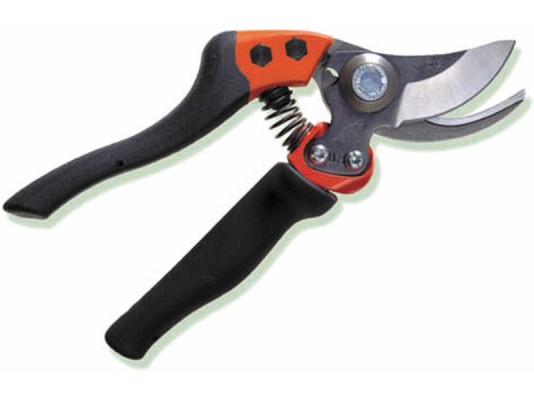 Dans lequel il a mis son…
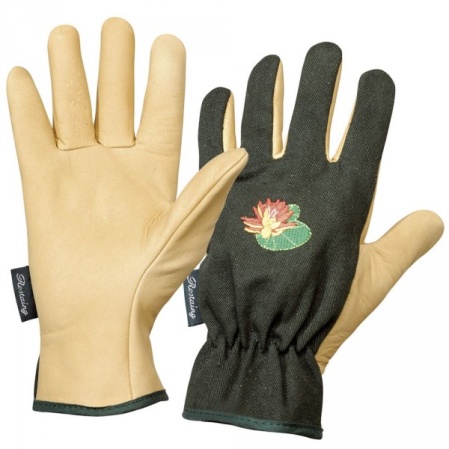 ses…
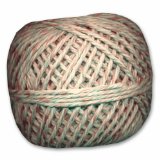 de la …
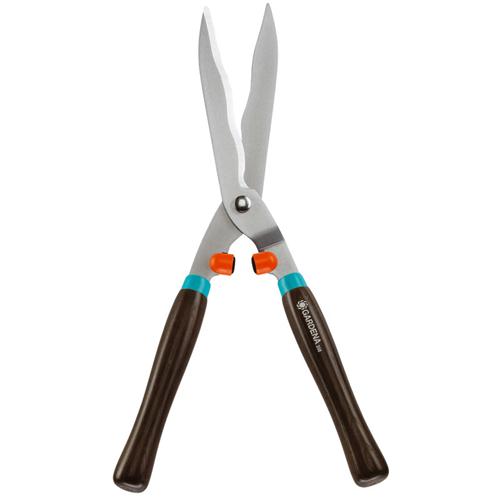 une…
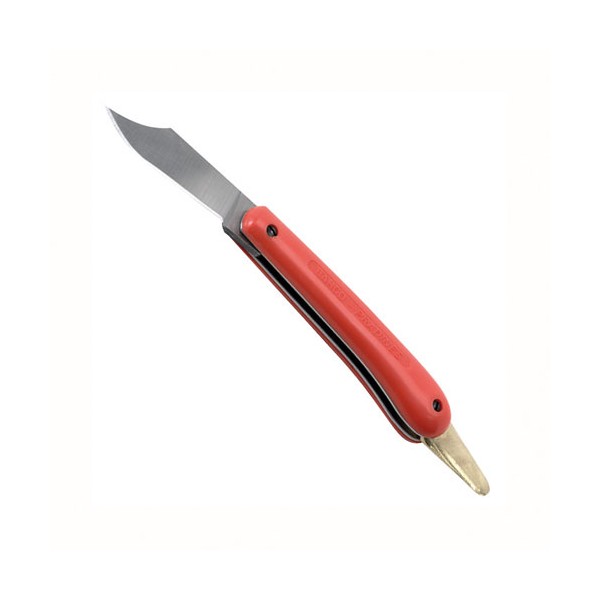 et un…
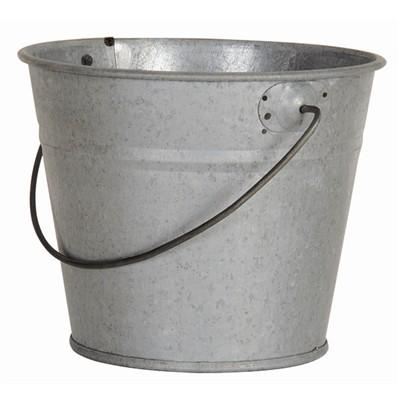 Il prend aussi un…
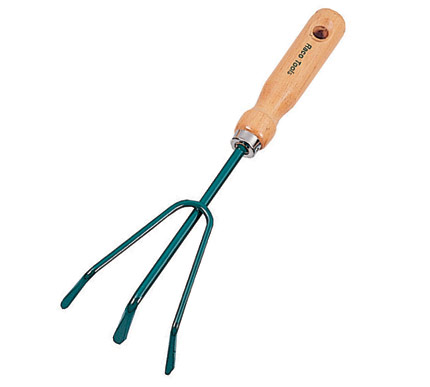 Et une…
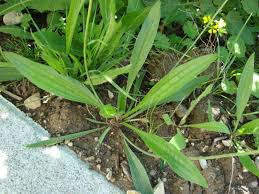 Pour arracher les…
Puis Georges met le tout dans sa…
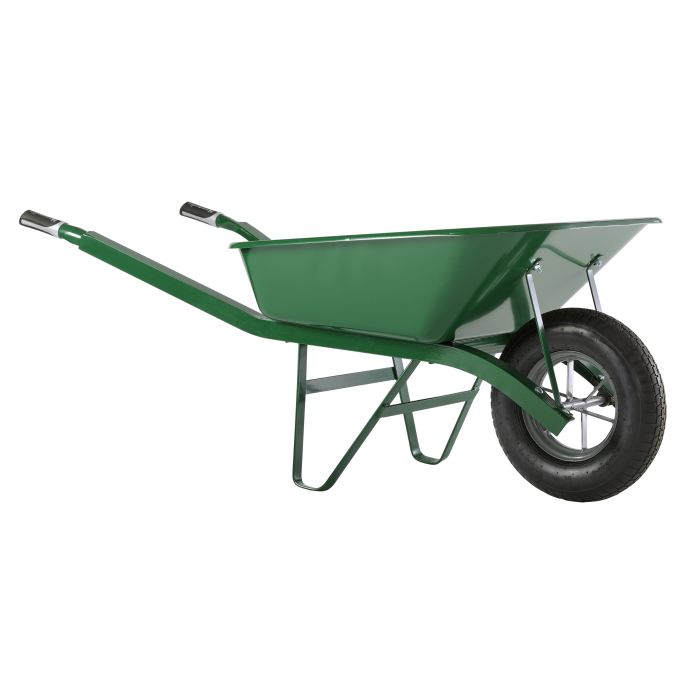 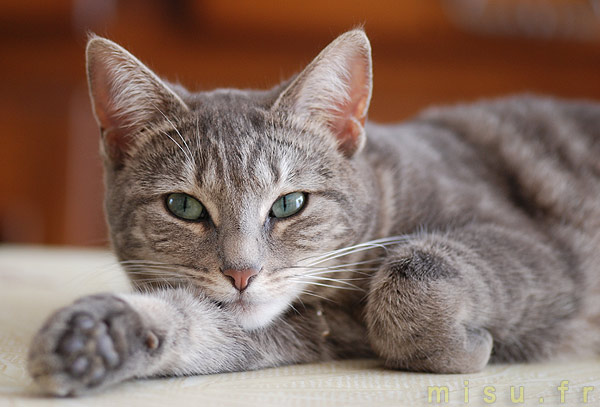 Et part jardiner, suivi d’Isidor, son…
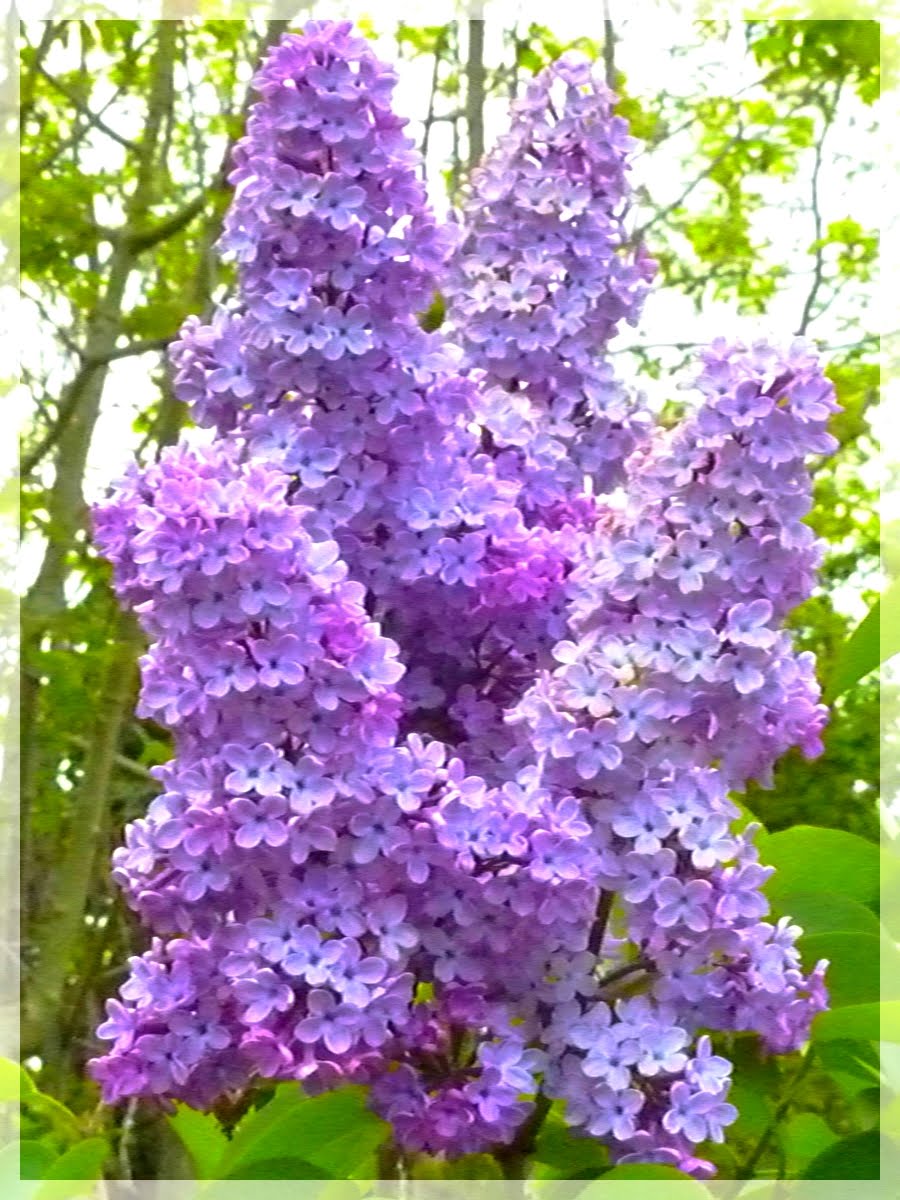 D’abord, il passe devant ses…
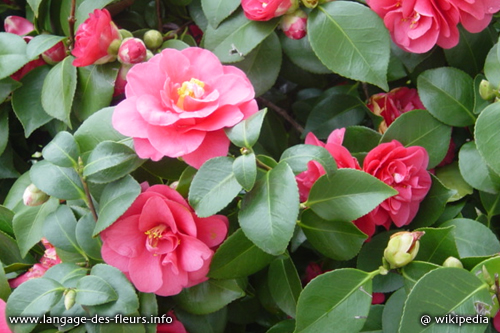 Et ses magnifiques…
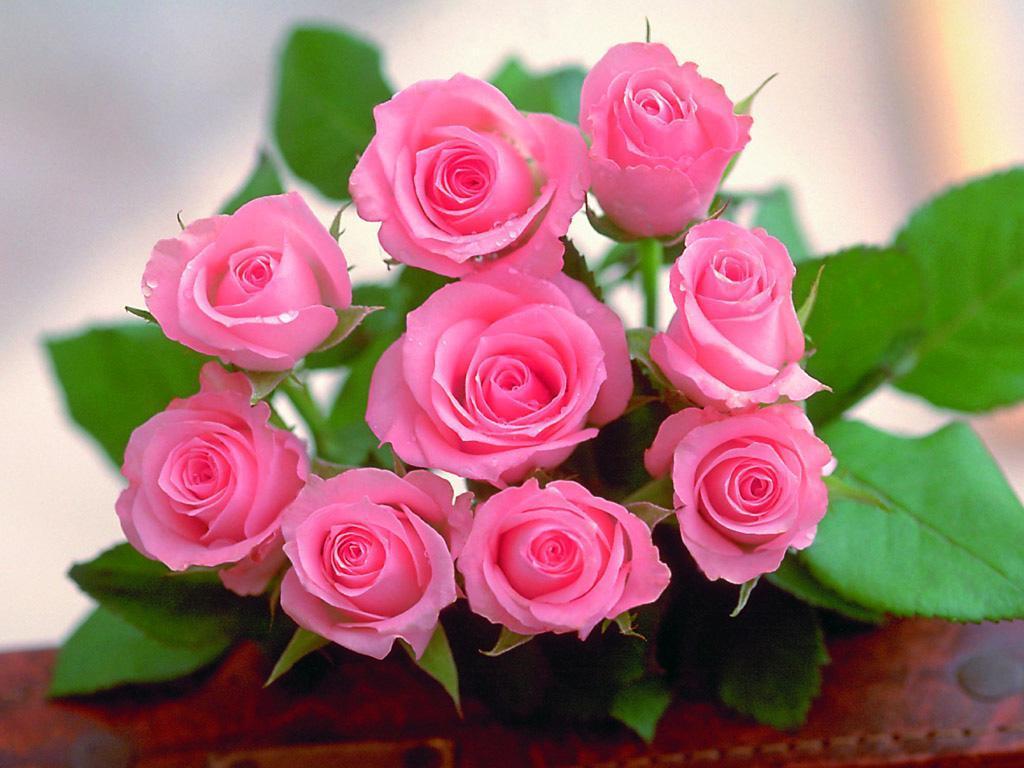 Il hume le parfum des…
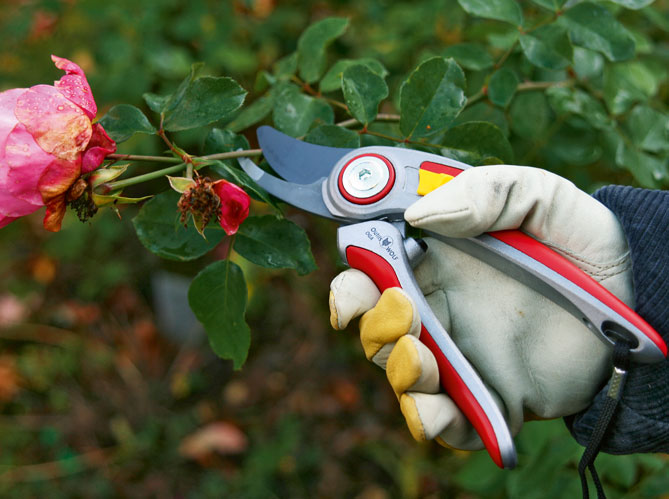 Et en…                                
                                                                 			quelques-unes pour sa femme.
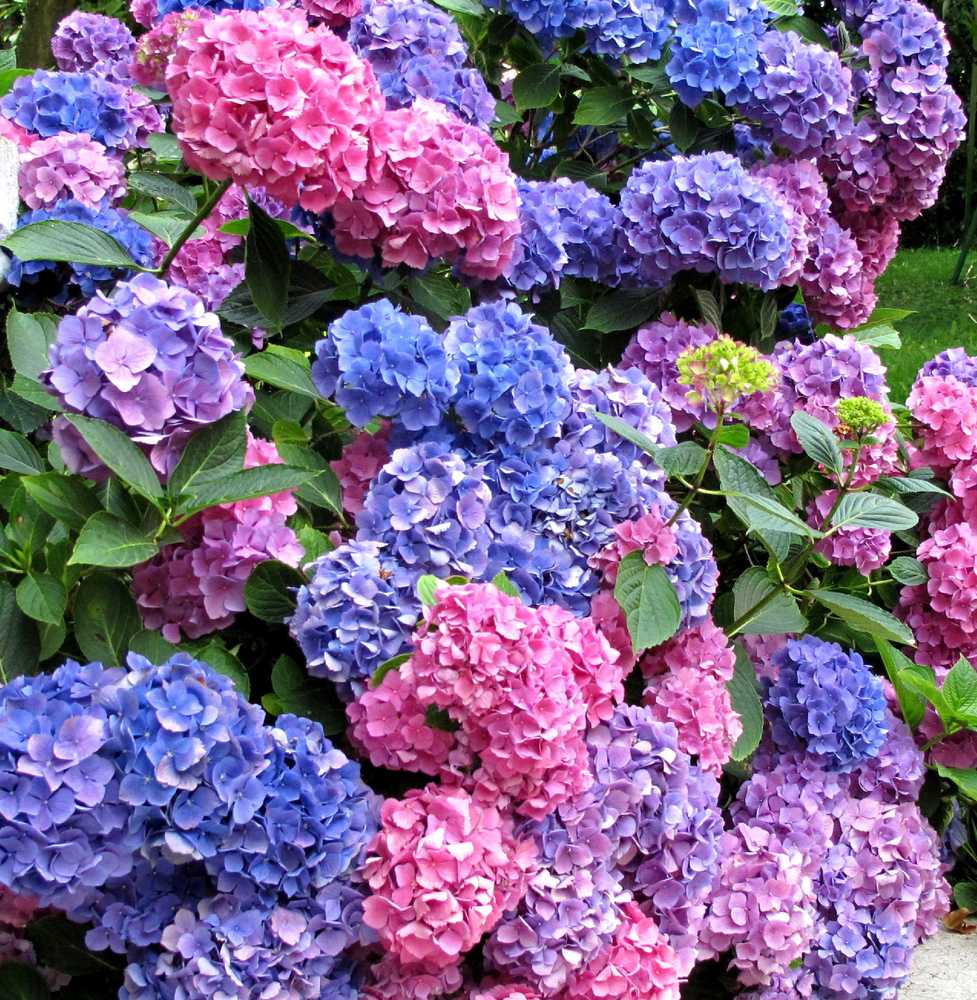 Isidor s’est caché dans les…
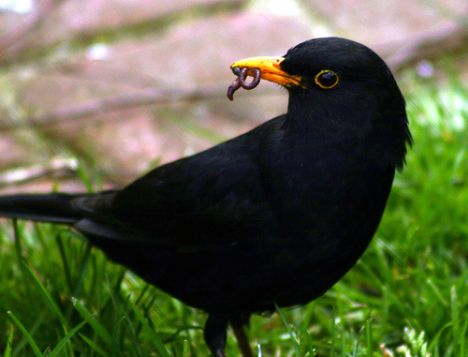 Pour guetter un…
Georges se dirige ensuite vers les…
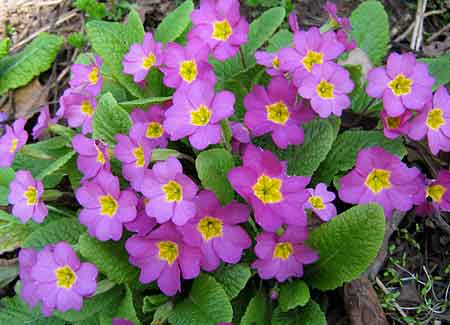 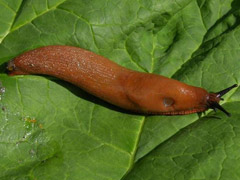 Et en retire trois grosses…
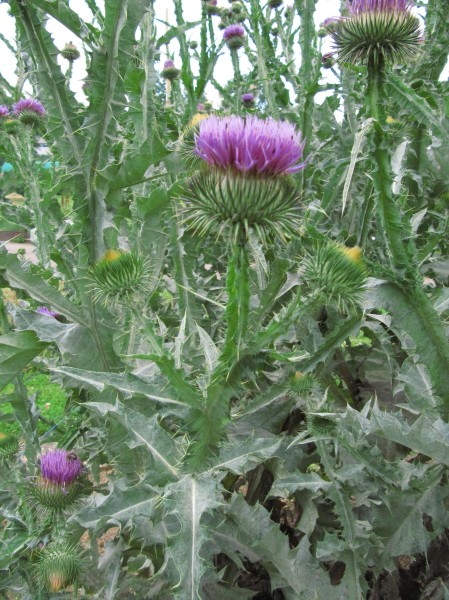 Plus tard, il arrache les…
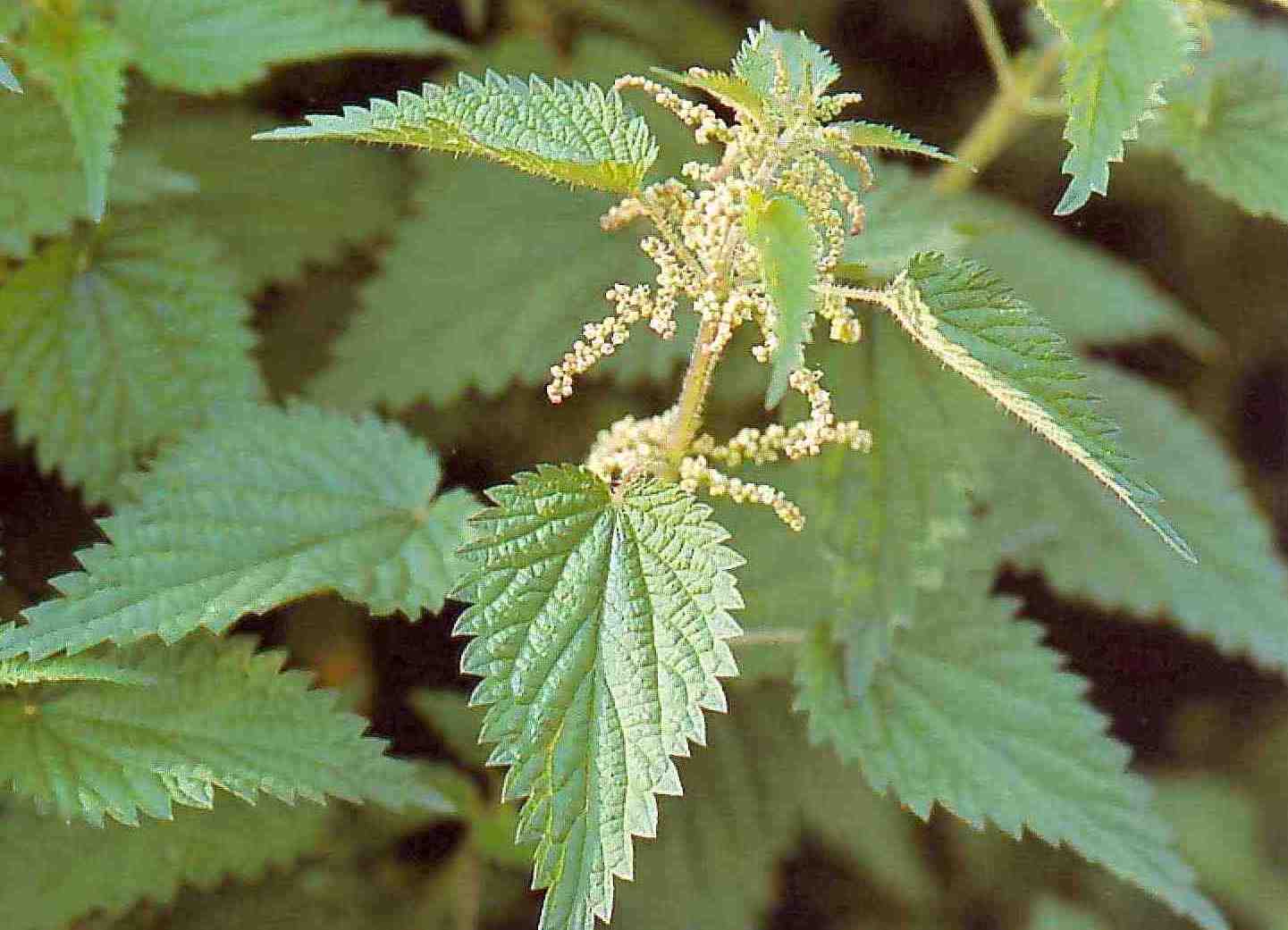 Et les…
Qui ont poussé entre les…
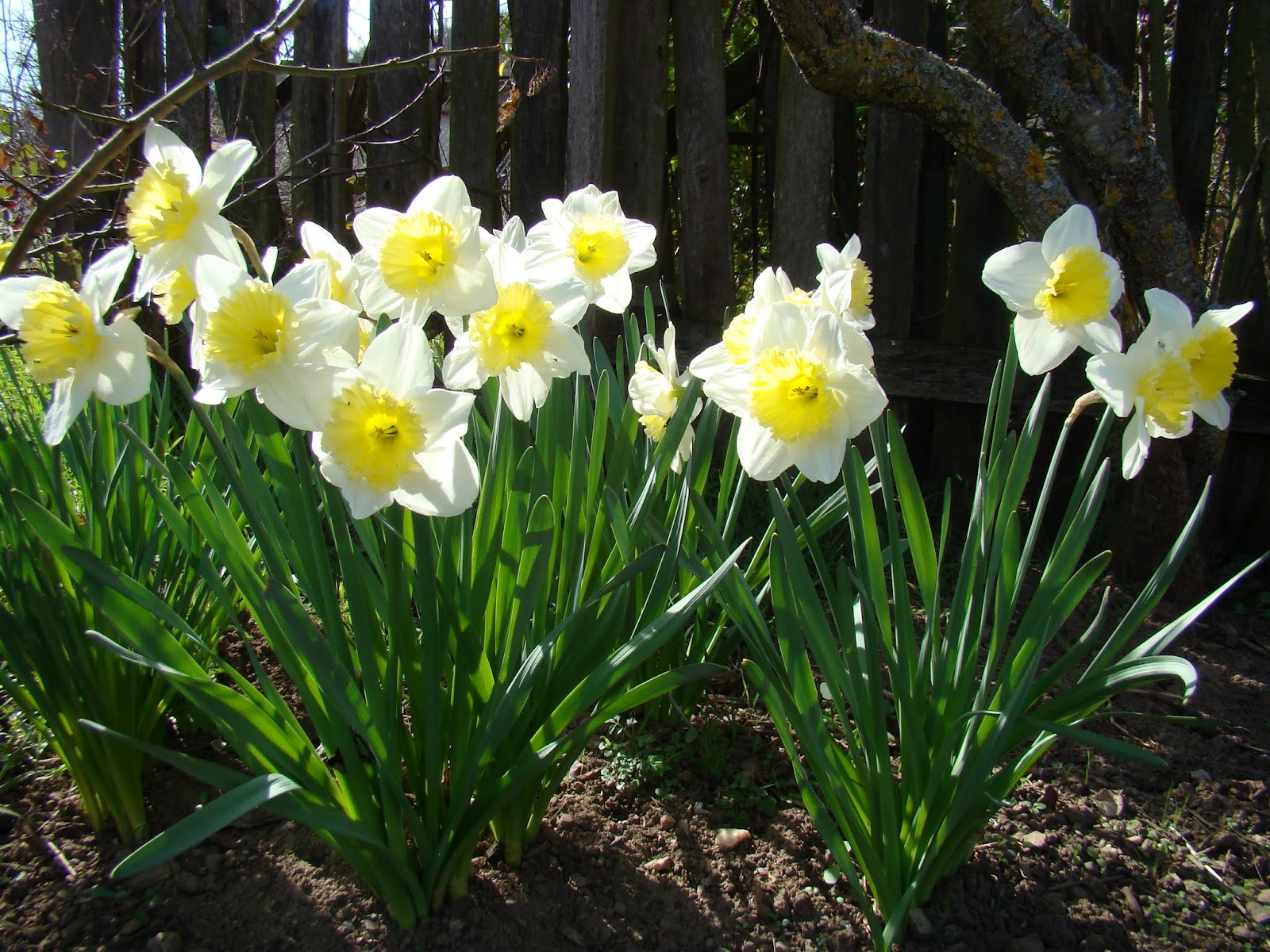 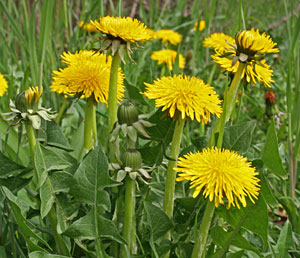 Il trouve aussi des…
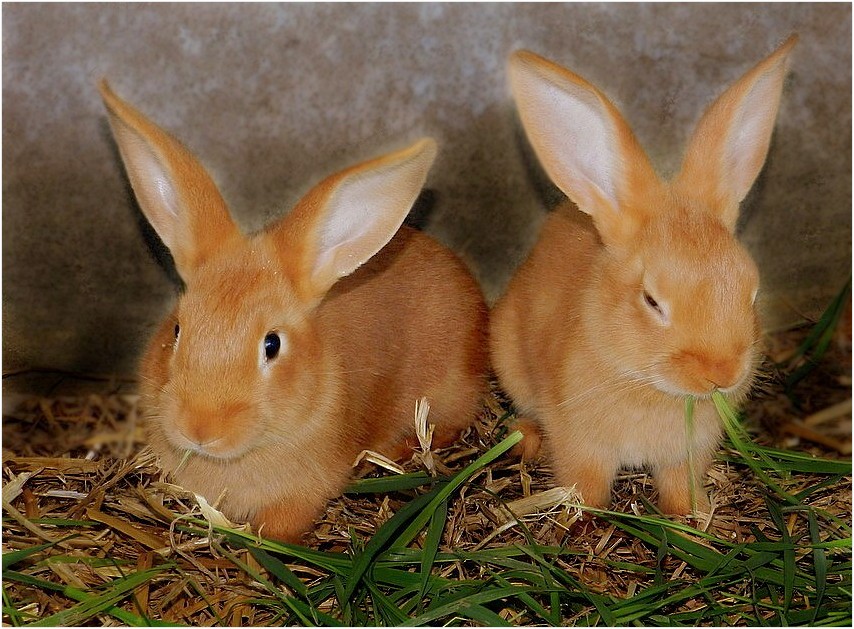 Qu’il donnera à ses…
Pendant ce temps, Isidor court après une…
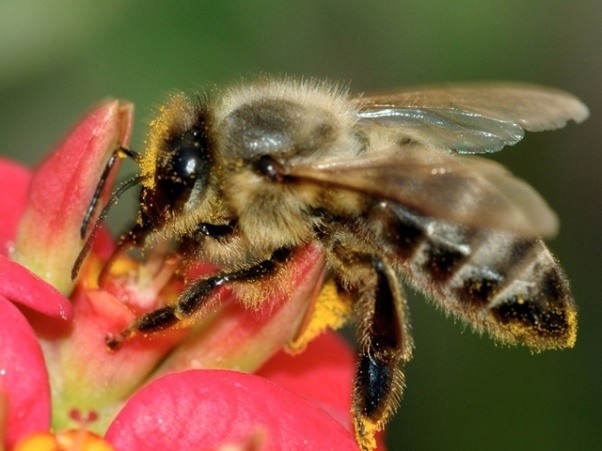 S’il ne veut pas se faire piquer, il ferait mieux de chasser des…
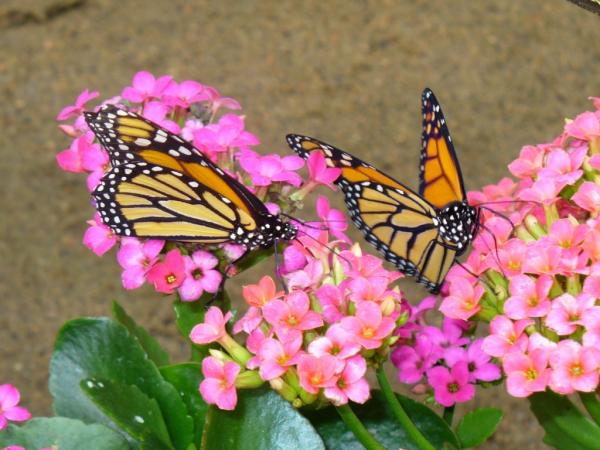 Ensuite, Georges contemple ses…
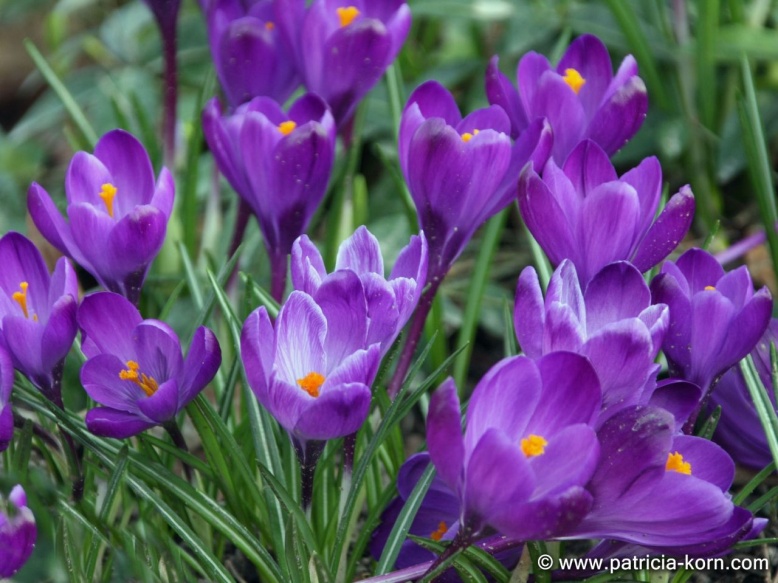 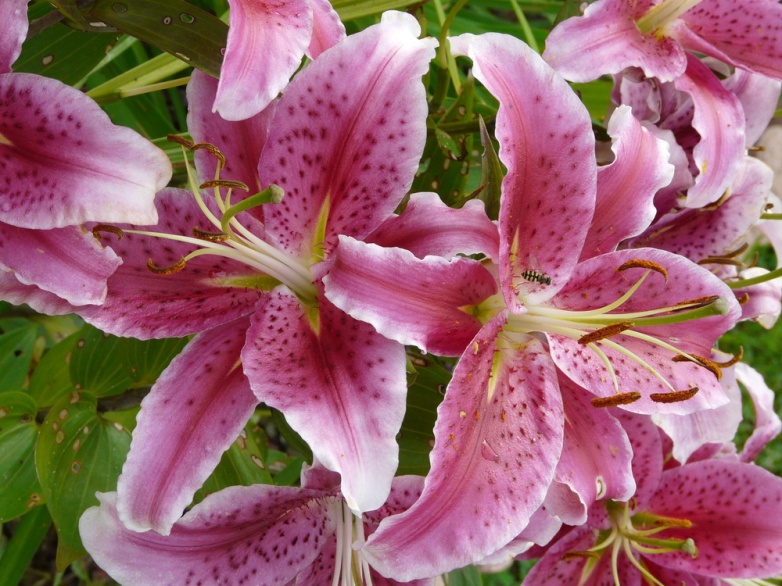 Et ses…
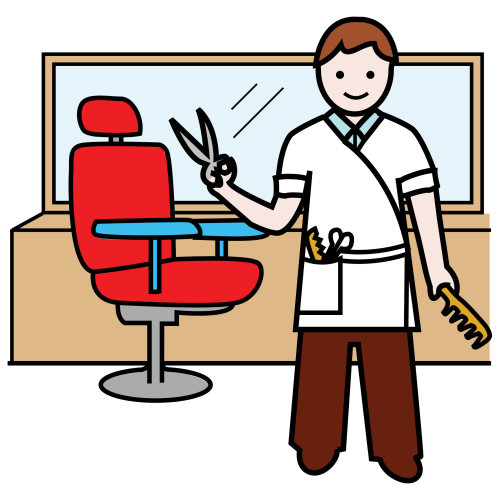 Qui rendent terriblement 
jaloux Mr TOUQUES, son…
Georges voudrait bien faire pousser des…
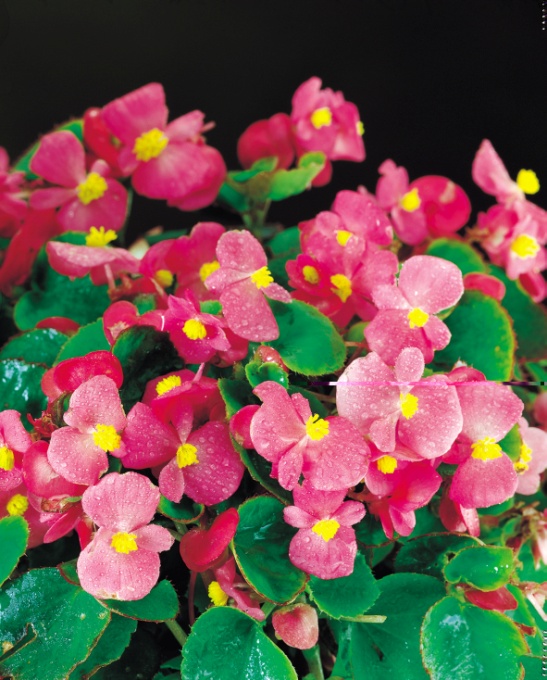 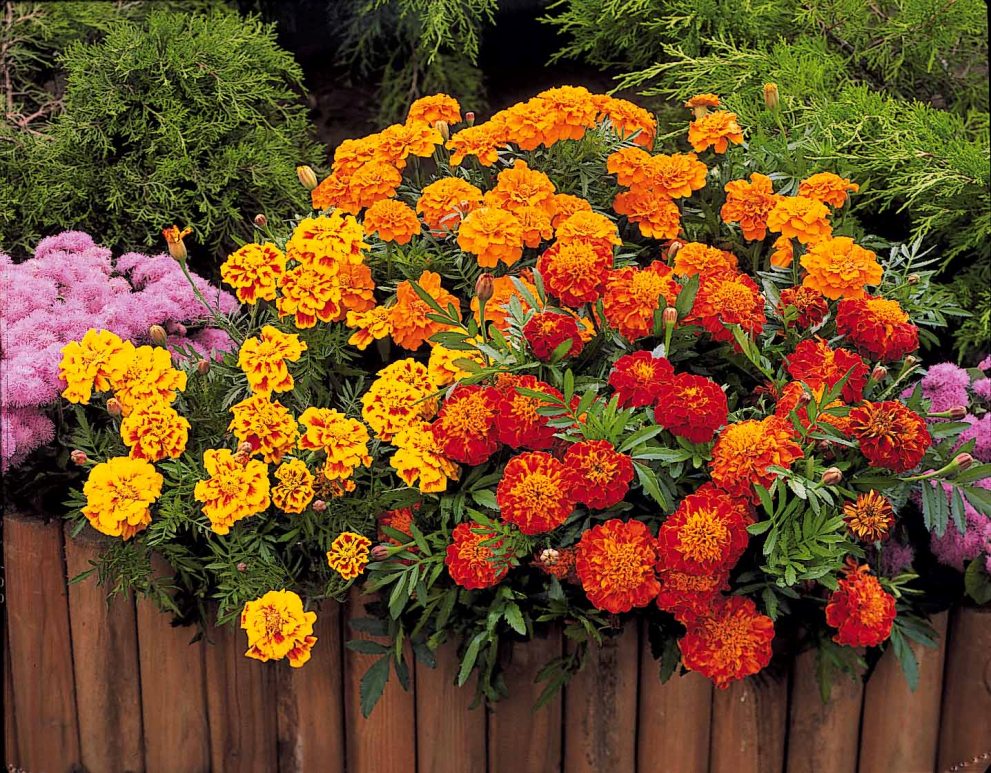 Mais ce sera pour l’année prochaine car il n’a plus                                   de place derrière les…
Ensuite, Georges prend une…
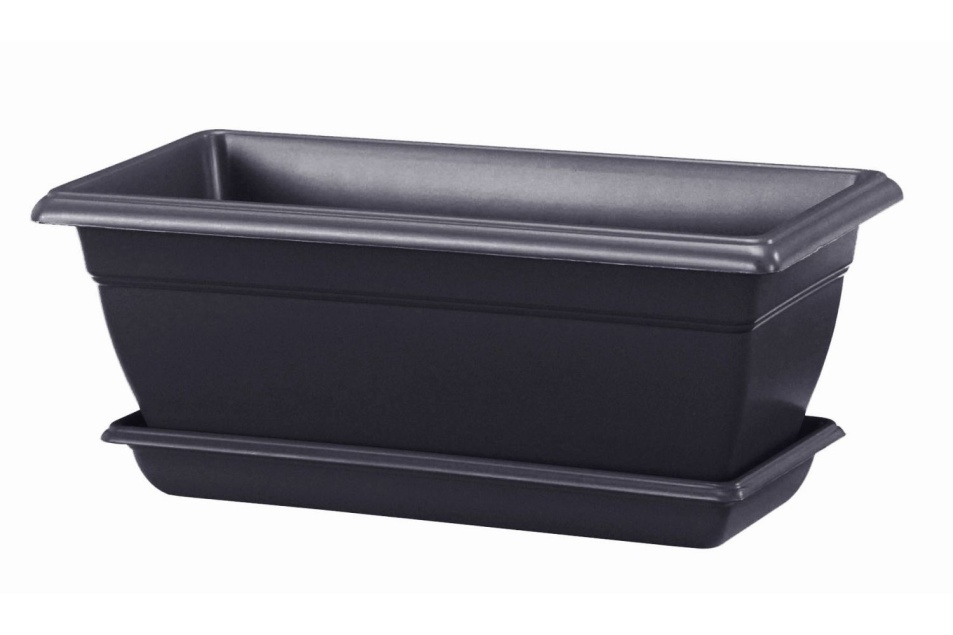 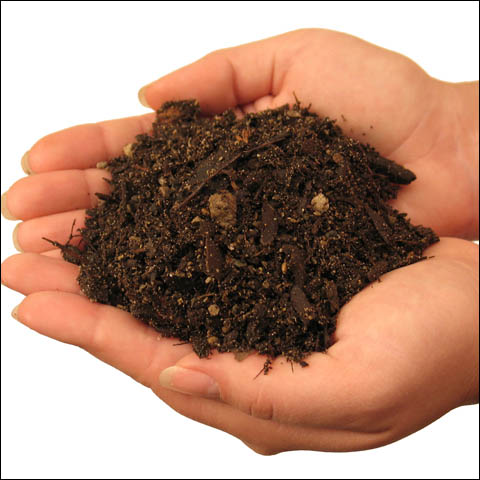 Et la remplit de…
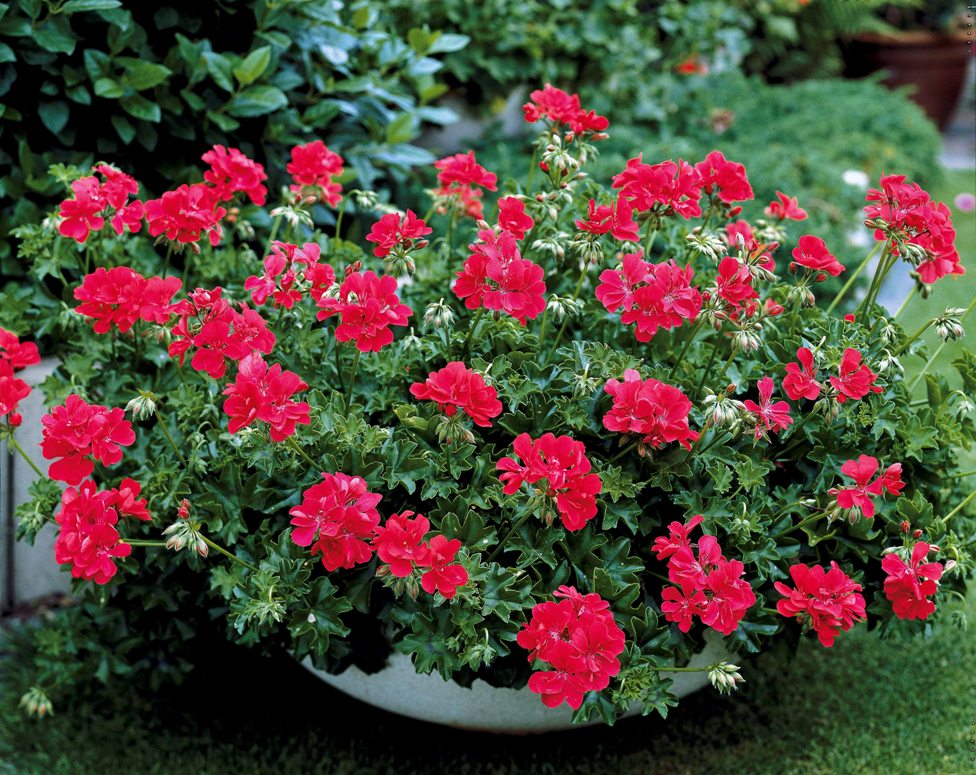 Il y plante les…
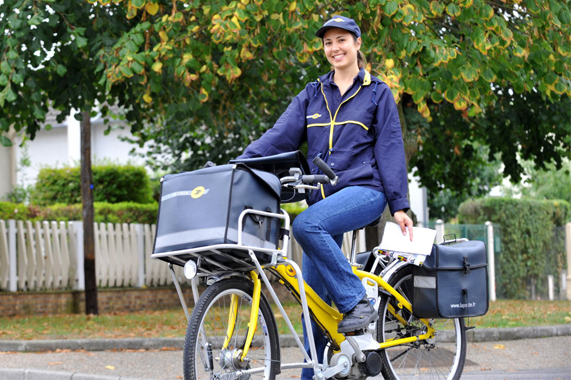 offerts jeudi par la…
Sa création sera très jolie sur le rebord de la…
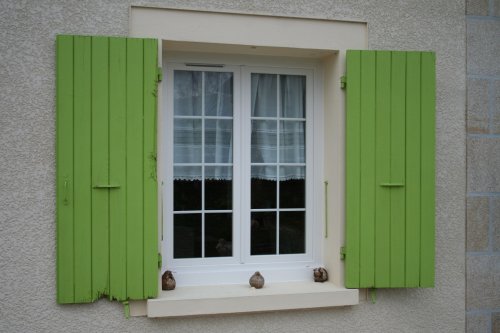 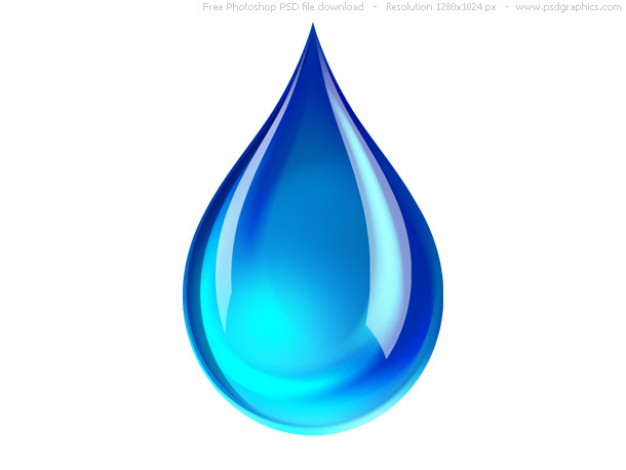 Tout-à-coup, Georges sent une…
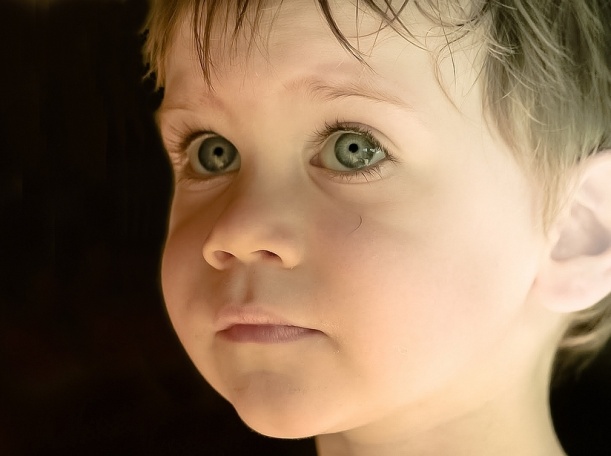 de pluie sur sa…
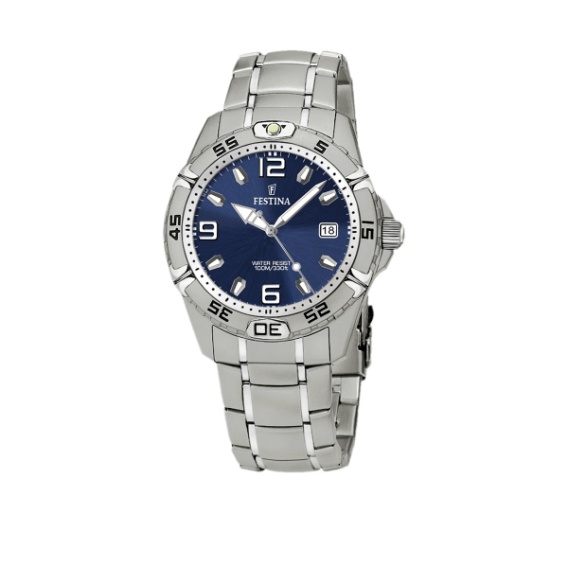 Georges regarde sa…
De toute façon, il est temps d’aller…
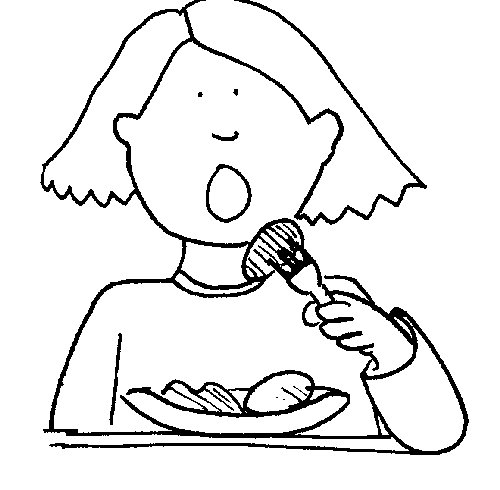 Georges remonte l’allée bordée de…
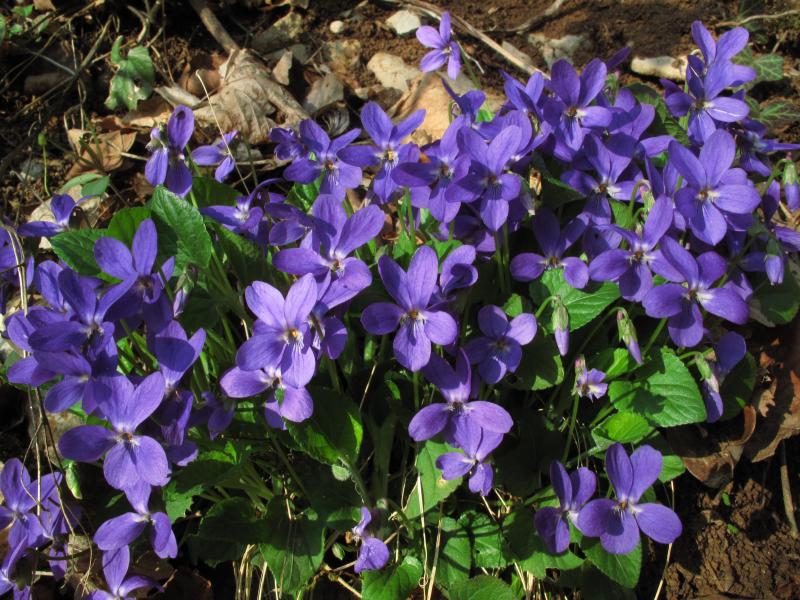 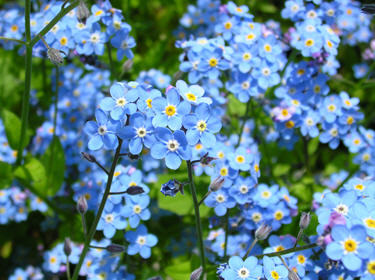 Isidor bondit entre les…
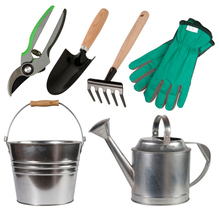 Georges range ses…
Il raconte sa matinée à sa femme et lui offre son…
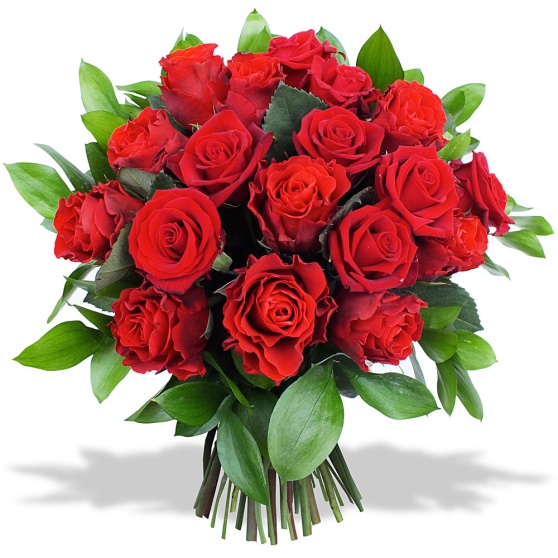 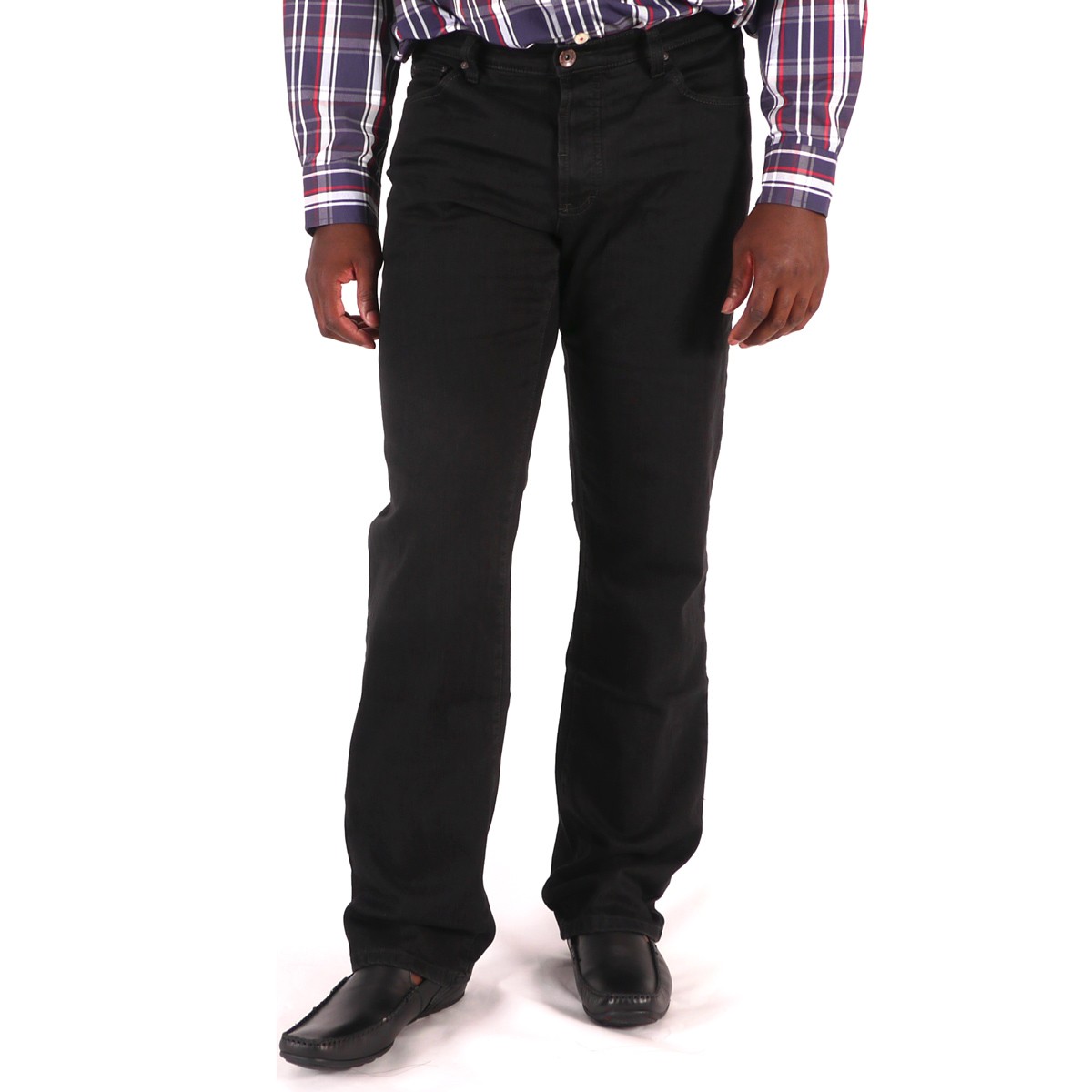 Isidor arrive derrière lui 
en passant entre ses…
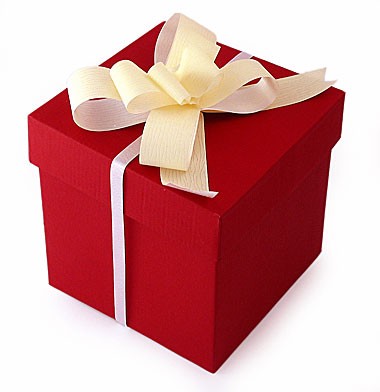 Il offre à son tour un…
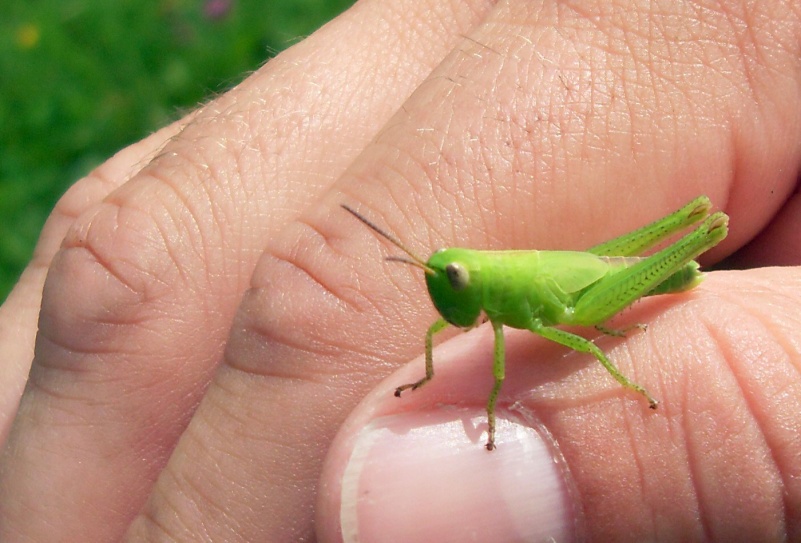 C’est une petite…
Fin…